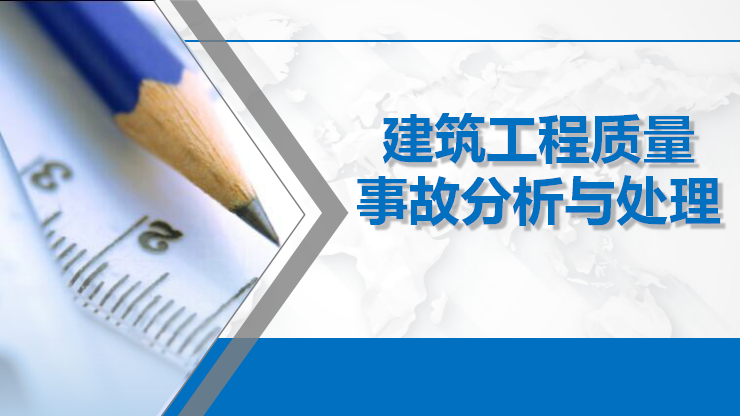 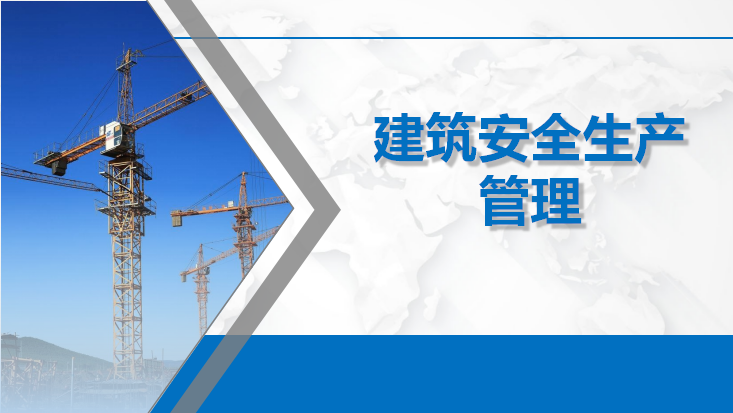 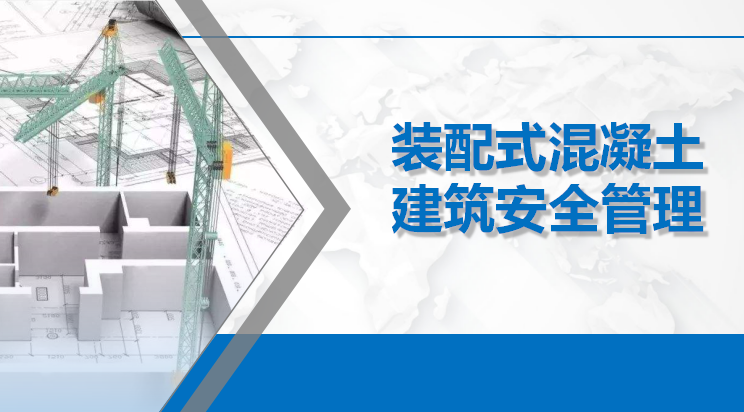 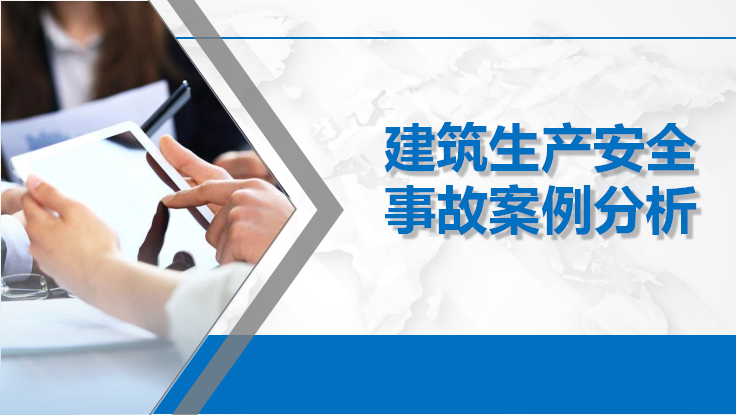 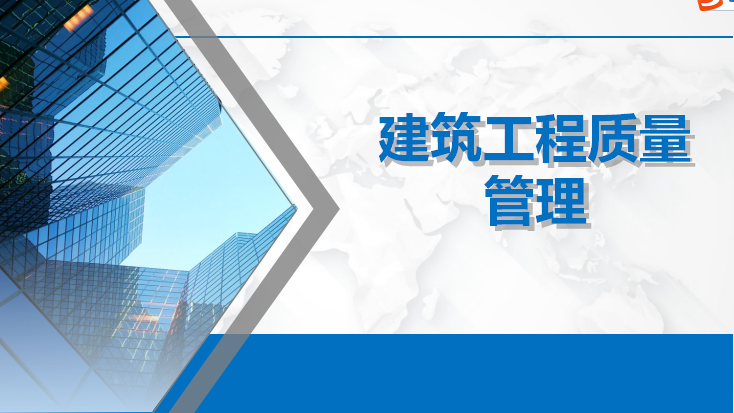 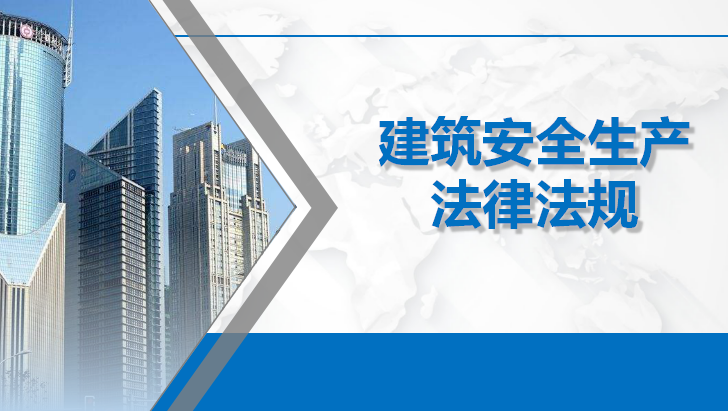 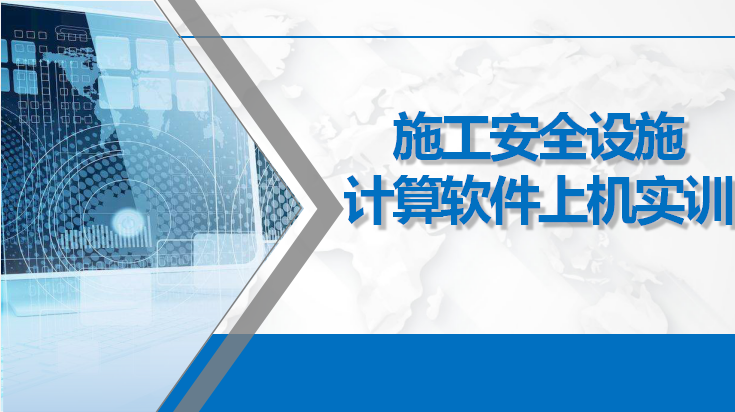 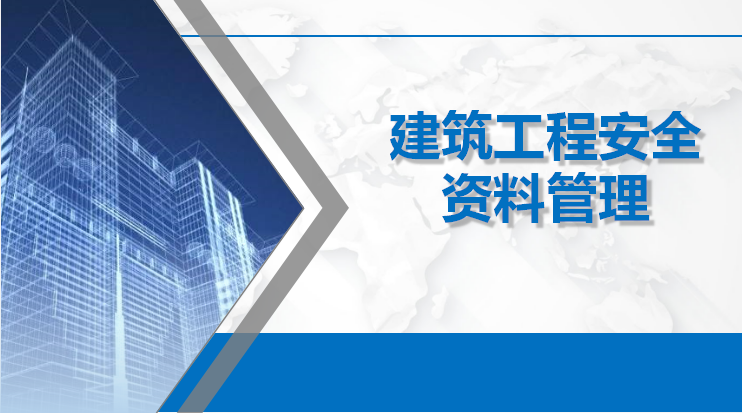 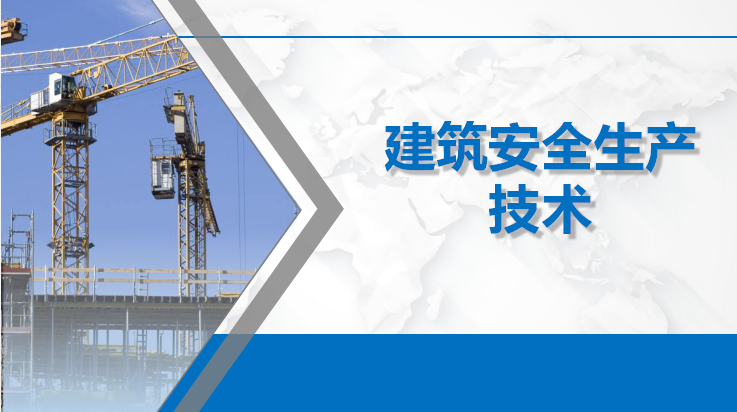 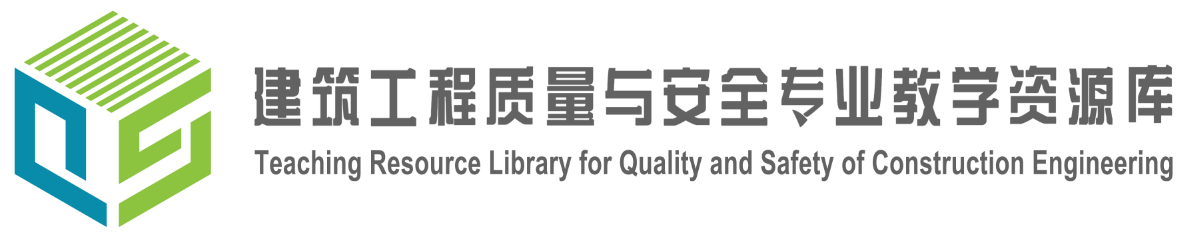 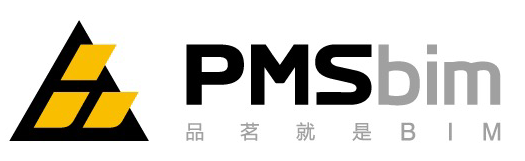 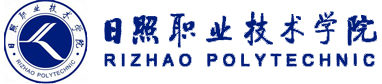 主持单位：
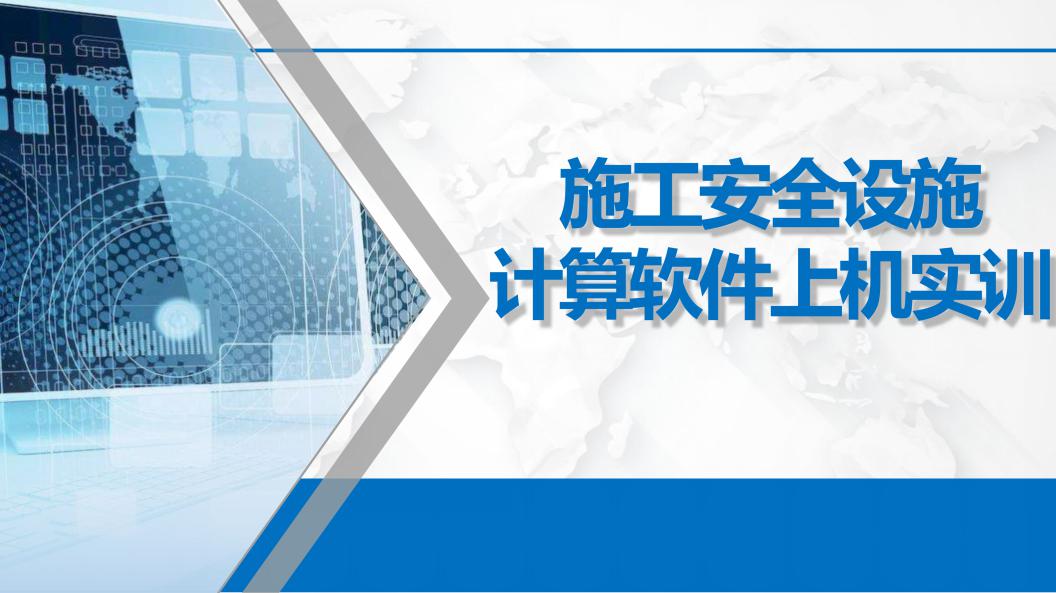 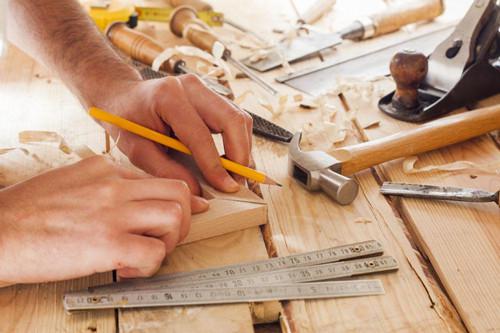 第10章建筑形体的表达方法
断面图的形成
断面图
断面图的形成
将形体切开，仅画出剖切平面与形体接触部分（即截断面）的形状，所得到的图形称为断面图，简称断面。
断面图与剖面图的区别在于：
(1)断面图只画出切到部分，如下图d所示；而剖面图还应画出剩余未剖到但能看到的部分的投影，如下图c所示。即剖面图是“体”的投影，断面图只是“面”的投影。
(2)剖面图可采用多个平行剖切平面，绘制成阶梯剖面图；而断面图则不能，它只反映单一剖切平面的断面特征.
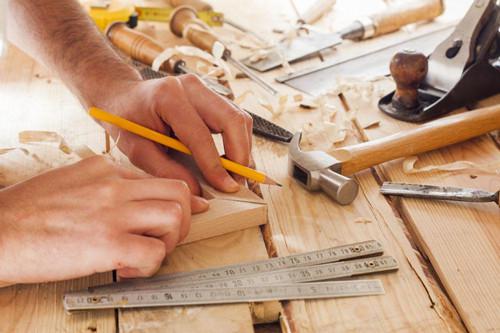 知识点学习
谢谢观看